Presentation on Outcomes ofTraffic and Transport Surveys & Studies(Package-4)
Preparation of Development Plan for Mirsharai Upazila, Chittagong District: Risk Sensitive Land use Plan (MUDP)
Urban Development Directorate (UDD)
Consultant:
DevConsultants Limited (DevCon), Bangladesh
Presentation Outline
Background
 Objective
 Traffic Surveys and Data Collection
 Analyses and Results 
 Proposed Transportation Network
 Travel Demand Model (CUBE 6.4.2)
Next Steps
2
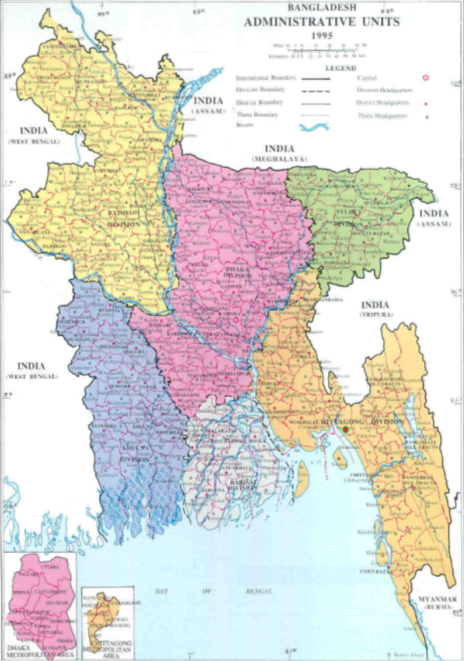 Background of the Study
Location
	22°46.3′ North and 91°34.5′ East (Upazila HQ)
Area	
	482.88 sq. km
Goal:
To prepare a development plan for Mirsharai Upazila addressing 
Existing Problems
Update Land Use Plan
Disaster Management
Future Development:
Economic Zones
Eco-Tourism Development
3
Goal and Objectives
The GOAL of the project is to prepare a development plan for Mirsharai Upazila
Objectives of the Assignment
Prepare integrated land use and transportation model for 20 years.
Prepare disaster management plan for Mirsharai from the perspective of transportation. 
New and improved affordable and effective transportation network for Mirsharai.
4
Major Challenges
5
Project Timeline and Staffing
Duration: 4 months
Experts Engaged:
6
Traffic Surveys
Reconnaissance Survey- shortlisted locations throughout Mirsharai
Production (Household) Survey – 480+ Households in 16 Unions
Attraction Survey- 8 Locations
Traffic Count Survey - 10 Locations
Origin-Destination (OD) Survey – 10 Road-side Locations
Travel Time Survey – 7 Routes
Stakeholder Interview- Pourashava Mayors, Local People, BEZA, Tourist Spot authority, BEPZA, CNG operators/ owners)
7
Traffic Surveys and Data Collection
8
Reconnaissance Survey
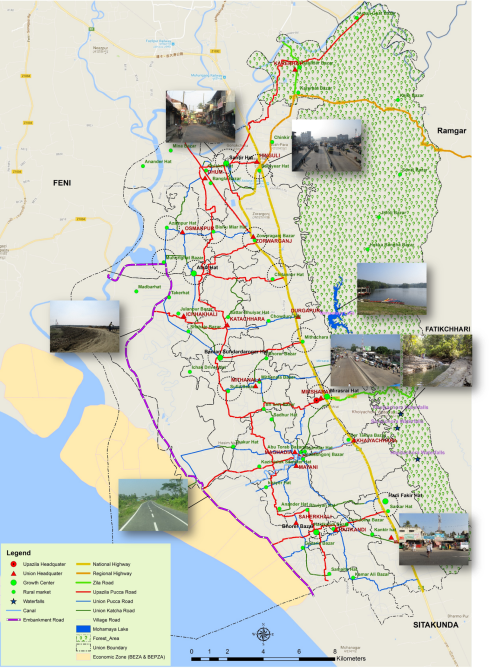 Locations Visited:
Major Intersections (Highway and Local Roads)
Major Growth Centers and Bazars
Pourashava HQs
Ongoing Project Sites: 
Economic Zone – BEZA and BEPZA
EZ Access Road (Sheikh Hasina Avenue) and Embankment Road- RHD
Muhuri Project – BWDB 
Tourist Spots; Mohamaya Lake, Khaiyachhara
Schools, Colleges, Industries
9
Reconnaissance Survey
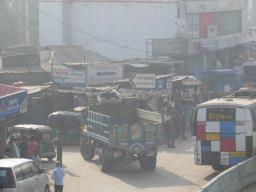 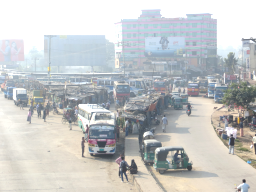 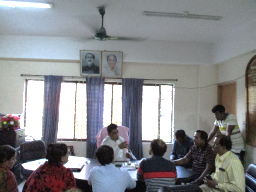 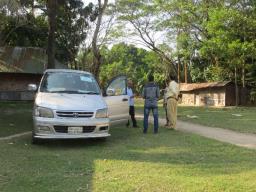 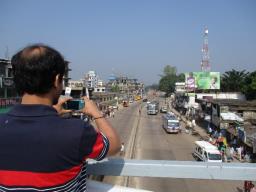 Understanding Major Intersections of the Highway
Discussion with Local People
Discussion with Mayor
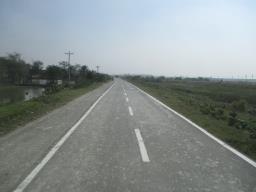 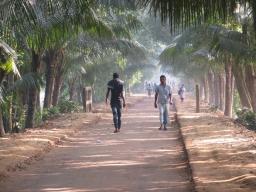 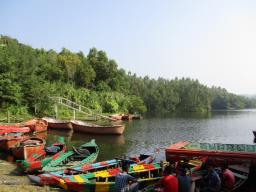 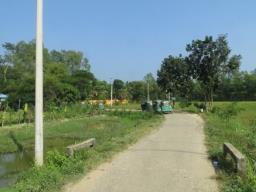 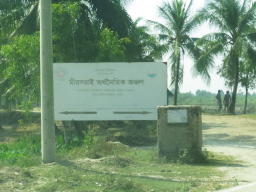 Visit to Economic Zone Site
Visit to the Tourist Spots
10
Literature Review
11
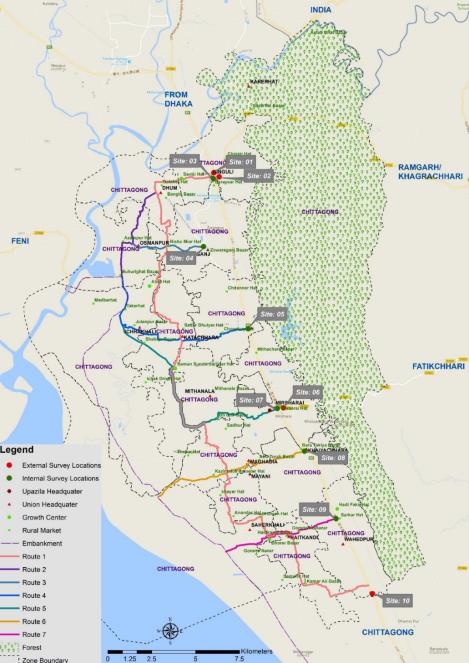 Traffic Count & OD Survey
Surveys in Mirsharai:
10 locations each for Origin-Desination and Vehicle Count Survey Locations
Site- 01: Baraiyarhat Intersection
Site- 02: Baraiyarhat Rail Crossing 
Site- 03: Shantir Hat Road 
Site- 04: Muhuri Project Road
Site- 05: Thakur Dighi Bazar
Site- 06: Fatikchhari Road
Site- 07: Mirsharai Paurashava
Site- 08: Bara Takiya Bazar (EZ Access)
Site- 09: Sarkar Hat
Site- 10: Boro Darogar Hat
4 External Stations:
Where external traffic is surveyed 
6 Internal Stations:
Where internal traffic is surveyed
Method of Survey:
Video Data Count for Traffic Count Survey
and
Roadside Interview for O-D Survey
Survey outside Mirsharai:
Type of Survey: Video Data Count for Pedestrian and Vehicular Traffic
Location: Dhaka EPZ
Stations: 4
12
Traffic Count & OD Survey (Mirsharai)
Survey Activity
Instruments Used
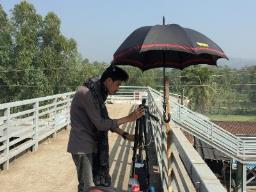 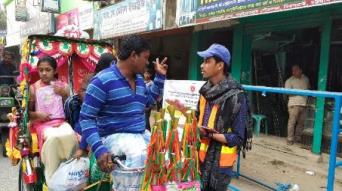 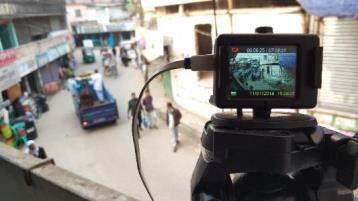 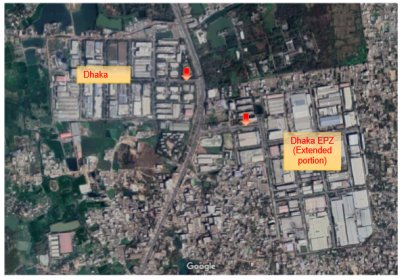 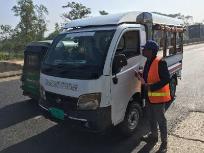 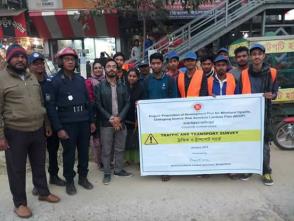 EKEN 4K H9R camera
For 170 deg wide-angel shooting
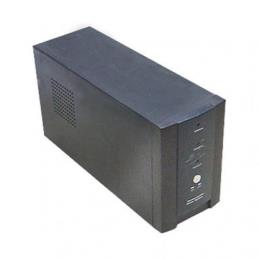 Apollo 650VA UPS for continuous power backup
Consultants’ Supervisors,
Traffic Field Personnel and Surveyors (USAM)
Survey Locations at Dhaka EPZ
13
Traffic Count (Dhaka EPZ)
Survey Activity
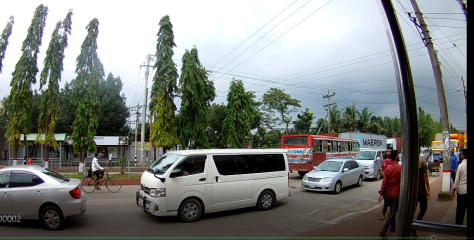 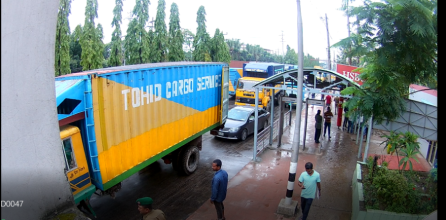 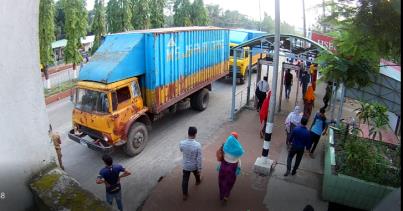 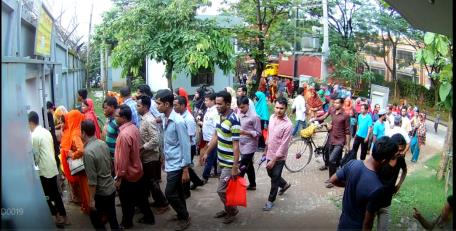 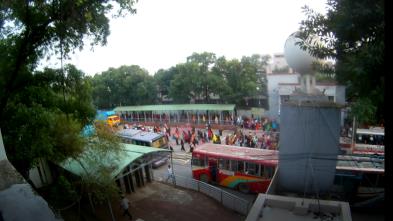 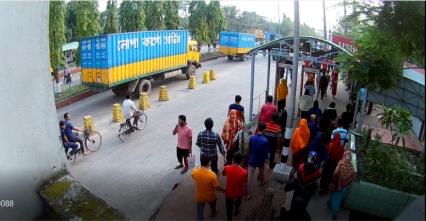 14
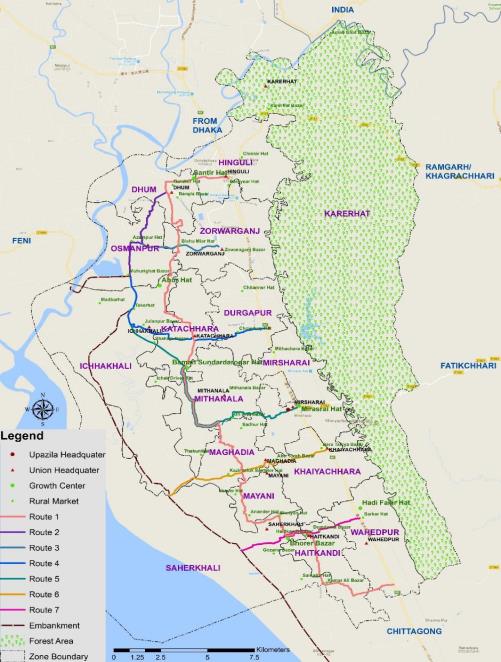 Travel Time Survey
Average Speed Method: 
In this method the driver is instructed to travel at a speed that is judge to the representative of the speed of all traffic at the time.
No. of Routes: 
7 selected routes (map)
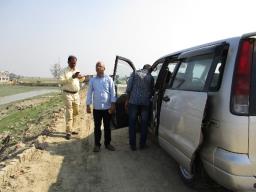 Vehicle used:
Toyota NOAH model 2003
15
Household Survey
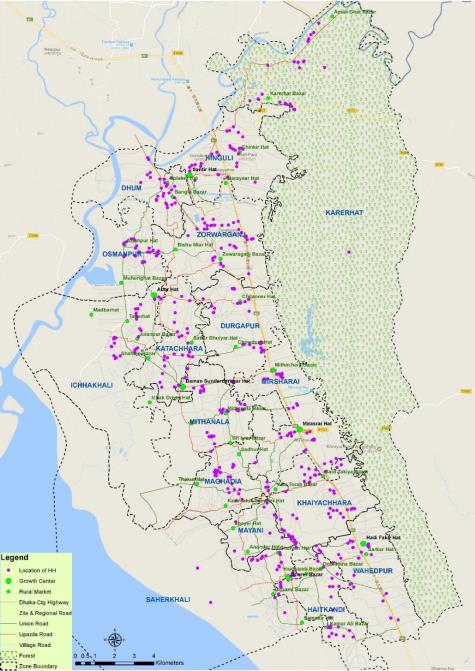 Sample Size: Minimum 30 from each Union
Sampling Criteria:
Income Category:
Low Income (below 15,000 tk)
Middle Income (15,000-30,000 tk)
High Income (above 30,000 tk)
Household Size:
Below or equal 3
4-5
Above 5
Special Features:
Comprehensive Questionnaire
GPS Survey
Equi-distribution of samples
16
Household Survey
Household survey in Dhum
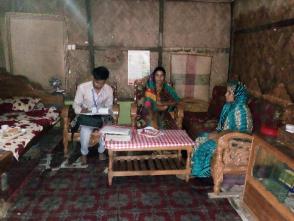 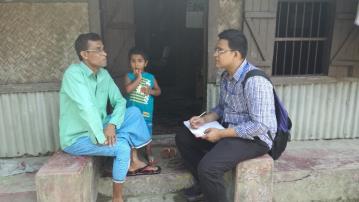 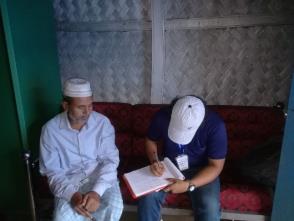 Household survey in Karerhat
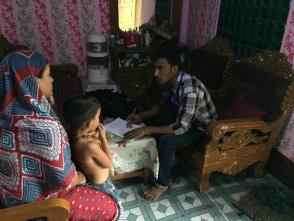 Household survey in Osmanpur
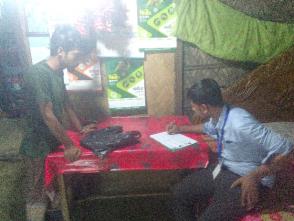 Household survey in Hinguli
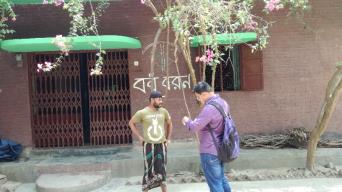 Household survey in Durgapur
Household survey in Zorawargonj
17
Household Survey
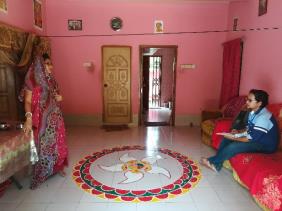 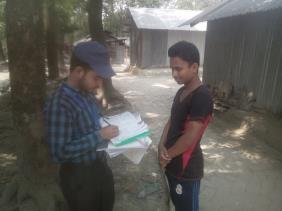 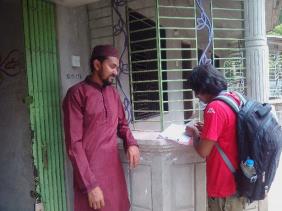 Household survey in Wahedpur
Household survey in Haitkandi
Household survey in Mithanala
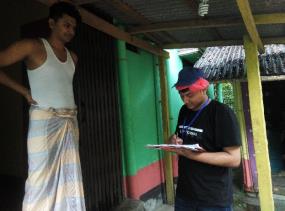 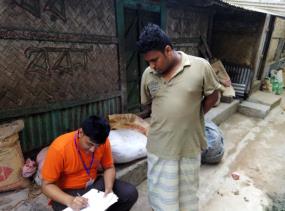 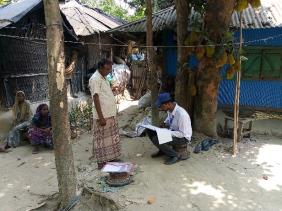 Household survey in Ichhakhali
Household survey in Mirsharai
Household survey in Khaiyachhara
18
Stakeholder Interview
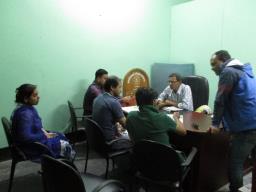 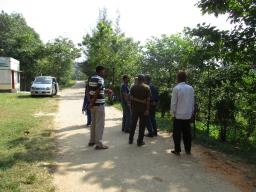 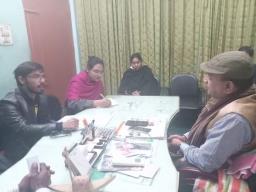 19
Attraction Survey (8 Locations)
Six Growth centers
Shantir Hat
Abur Hat
Baman Sundar darogar Hat
Mirsharai Hat
Hadi fakir Market
Shaherkhali Bhorer Bazar
Two Paurashavas
Mirsharai
Baraiyarhat
Selected facilities
Bazar
Government office
Private office
Shopping complex
Shops 
Hospitals
Educational Institutions
20
Analyses and Results
21
Reconnaissance Survey: Results
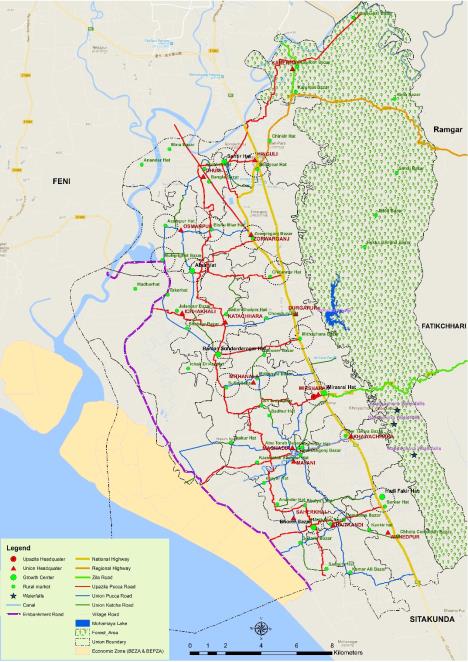 Existing Problems and Reasons
Major Intersections with Highway:
Baraiyarhat 
Chaitannerhat
Thakurdighi Bazar
Mirsharai
Bara Takiya
Sarkarhat
Public Transport Scenario:
Mainly used for long distance trips on National (N1) and Regional (R151) Highways
Other Public MUCM such as CNG, Auto-rickshaw/van ply on the internal roads
22
Traffic Count and OD Survey: Results
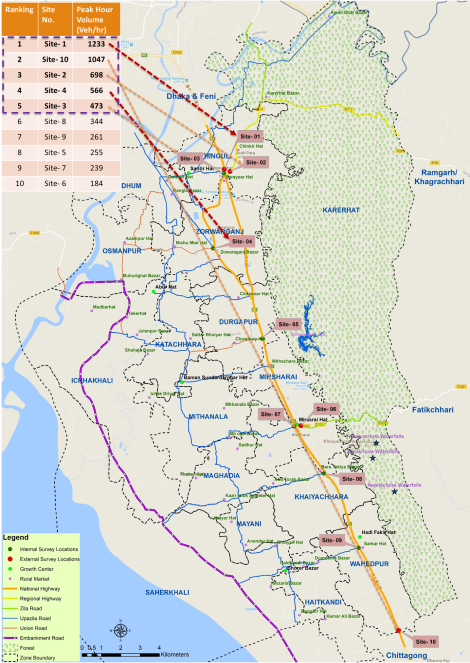 From Roadside OD it is observed:
National Highway: mainly has External-External trips
Regional highway (R151): highest trips are made within the zone. 
Zilla road (Z1021): serves very few external trips because of its narrow width and congested opening and restriction for heavy traffic.
Internal trips are highest in Upazila Road
Peak Hour Vehicle Volume at: 
National Highway (N1): 1000- 1250 veh.
Regional Highway (R151): 600- 700 veh.
Zila Road (Z1021): 170- 184 veh. 	
Upazila Road: 200- 600 veh.
23
Traffic Count Survey in Dhaka EPZ: Results
Peak hour pedestrian volume: 25, 602
Peak hour vehicular volume: At the exit is 807 and 544 at the entry (vehicular traffic varies depending on the shifting hours)
Data collected in the month of Holly Ramadan. There is change of working shift
24
Travel Time Survey: Results
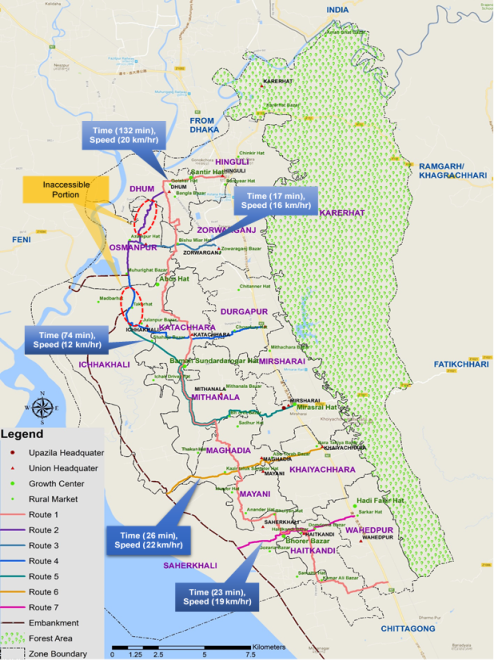 Survey stopped at Brindabonpur: Inaccessible from Azampur up to Embankment
Survey stopped at Julanpur Bazar: Inaccessible portion from Takerhat to Embankment
25
Household Survey: Results
No. of trips per household: 3.52 trips (average)
Modal Share: Walk (58%), Auto-Rickshaw/CNG (27%), Bus (5%), Motor-cycle (0.1%), Bi-Cycle (4%), Rickshaw (1%) and Others (5%)
Major Purpose: Educational (21%), Work (18%) and Shopping (07%), Recreational (01%), Home Based (44%) and Others (09%)
26
Household Survey: Results
Distribution of Modal share and Purposes
27
Household Survey: Results
Average travel cost (tk.) and trip length (min)
28
Household Survey: Results
Ranking for Intra-Zonal Trips
Ranking for Inter-Zonal Trips
Top 10 OD Pairs (inter-zonal trip)
29
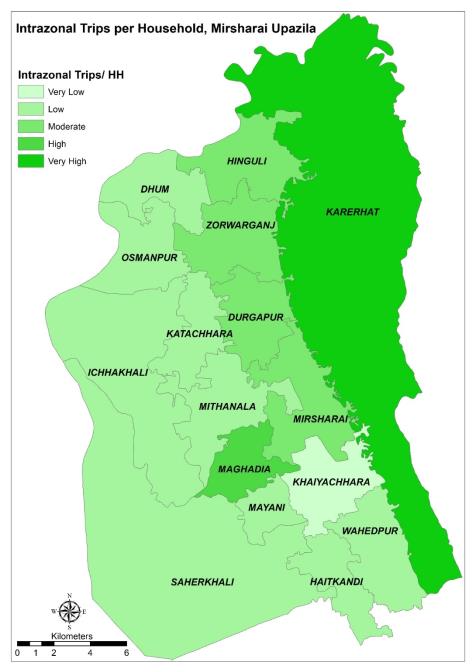 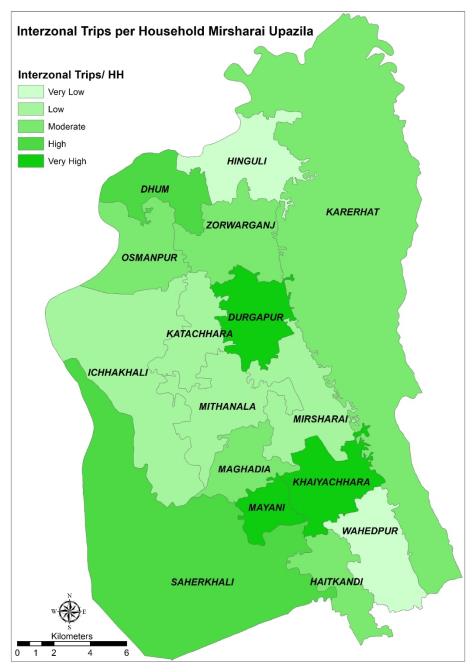 Household Survey: Results
30
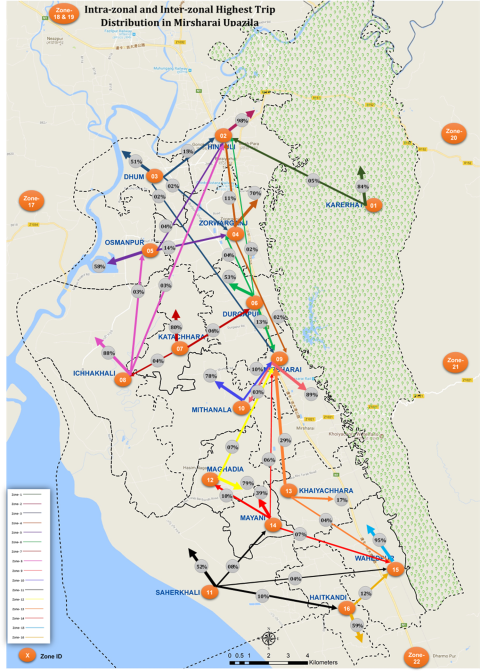 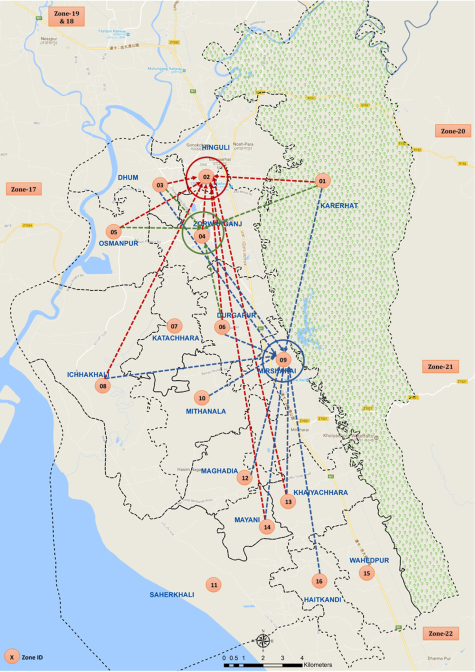 Household 
Survey: Results
31
Household Survey: Results
Strengths: Comparison of Zones based on Intra-zonal Trip Purpose
32
Household Survey: Results
Deficiencies: Comparison of Zones based on Inter-zonal Trip Purpose
33
Stakeholder Interview: Results
Road Network:
Widening of the Mirsharai-Fatikchhari Road (Z1021) for regional connectivity
Improvement of Regional Highway R151 for better connection to the Ramgarh Land Port 
Accommodation of good drainage system along with road design
A flyover at Baraiyarhat intersection to reduce congestion 
Zorwarganj-Borburia Ghat Road for regional connectivity and bypassing traffic of EZ from Mirsharai
Pedestrian’s safety has to be ensured with necessary facilities and law enforcement
Public Transport Facility:
Better access to public transport and walking facility for the local people
Designated terminals for public bus, pick-ups, rent-a-cars, and other UCMs/ NMVs
Tourist Spots:
Increased and safer accessibility to and in between the tourist spots 
Provision of Parking facility in the tourist spots
34
Stakeholder Interview: Results
Economic Zone:
The Land Use of Mirsharai EZ will generate 17 times more traffic than that of DEPZ (BEZA and BEPZA indication)
Rail alignment through the EZ such as Fazilpur- Mirsharai Economic Zone-Sitakundo
Possible options for accessing the EZ site
Hinguli-Santir Hat-Dhum-Azampur Hat-Muhurighat Bazar-EZ Embankment;
Zorwarganj-Bishu Miar Hat- Azampur Hat-Muhurighat Bazar-EZ Embankment;
Mithachhara to Embankment via Baman Sundar Hat GC;
Thakur Dighi Bazar to EZ embankment through Chowdury Hat and Julanpur Bazar (Ichhakhali)
Dhumghat bridge-Golakar Hat-Azampur Hat to EZ via Muhurighat Bazar
35
Travel Demand Forecasting  Model(4- step model)
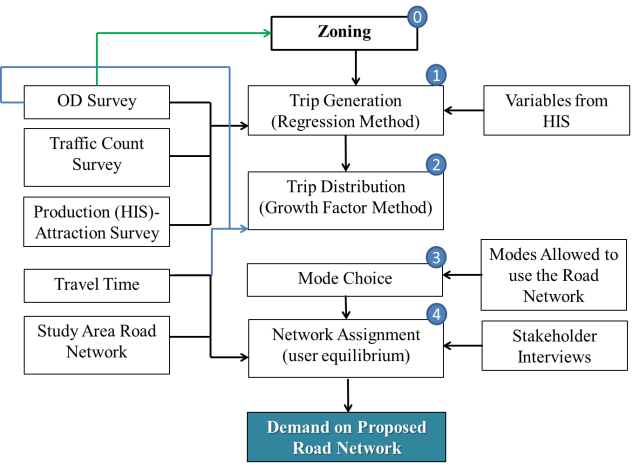 Tool Used
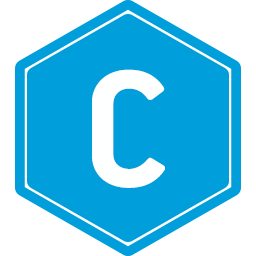 Citilabs CUBE 6.4.2
36
Why did we use CUBE for Model Construction?
Citilabs CUBE is a market leading software tool used for transportation planning.
Citilabs is a US based company but has offices in:



More than 2500 urban areas have been modelled with CUBE
SELECTED KEY CITIES: Dublin, Edinburgh, London, Paris, Marseille, Melbourne, Milan, Moscow, Abu Dhabi, Los Angeles, Atlanta
SELECTED KEY NATIONAL GOVERNMENTS: Ireland, Scotland, England, Netherlands, Belgium, France, Spain, Italy, Norway, Sweden, Thailand, Taiwan
Several major infrastructural projects in Bangladesh have used CUBE, e.g., RSTP, Dhaka Elevated Expressway, East West Elevated Expressway, Dhaka By-Pass PPP Project, CPA Bay Terminal, etc.
Bangladesh Road Research Laboratory has a full scale CUBE based transportation planning laboratory
The software can directly take GIS files and input and produce outputs as GIS files. Almost all the mapping activities in Bangladesh use GIS.
Several consulting companies have CUBE, i.e., experts are available locally
Can be purchased locally and technical support is also available locally
Munich        Manchester        Milan       San Francisco
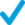 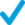 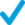 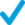 Bangkok       Beijing           Singapore
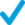 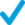 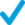 37
Application Dashboard
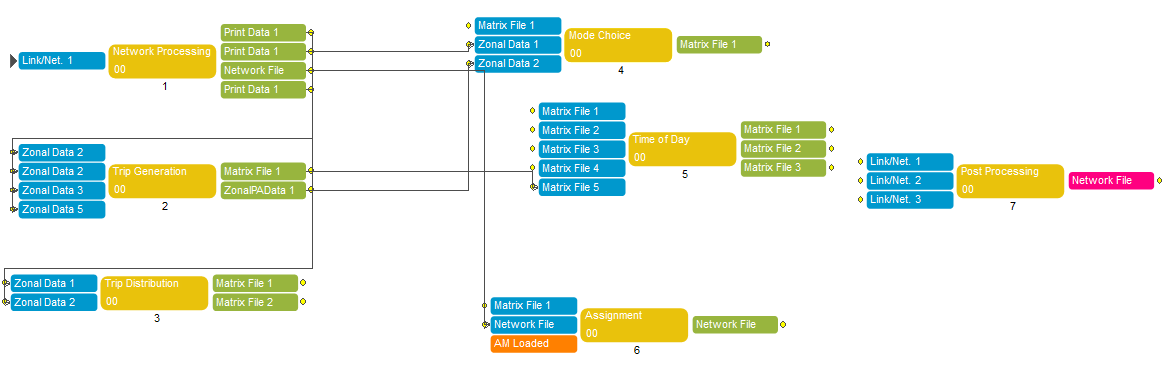 38
Input Road Network with TAZs
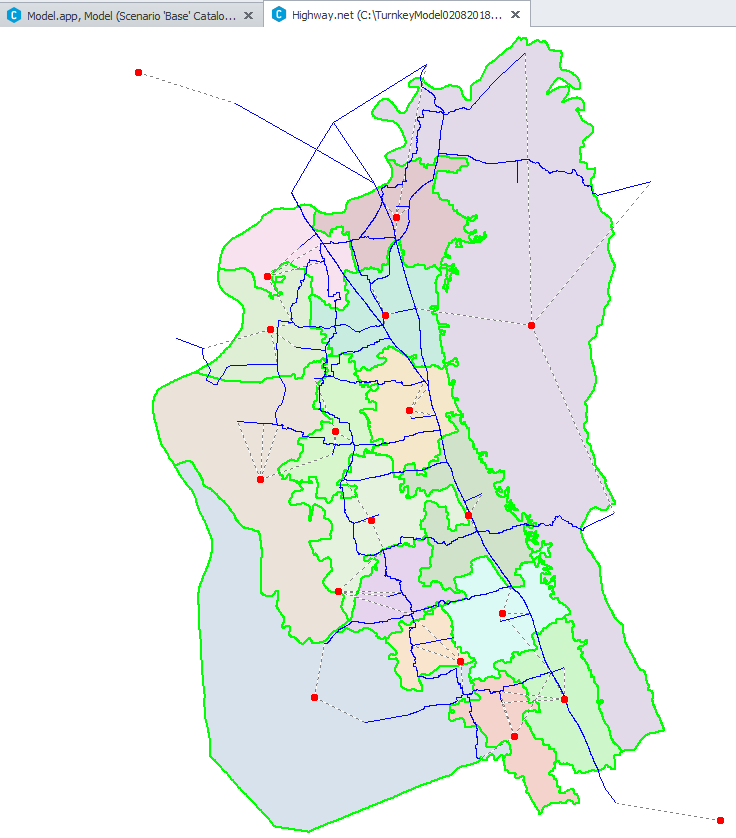 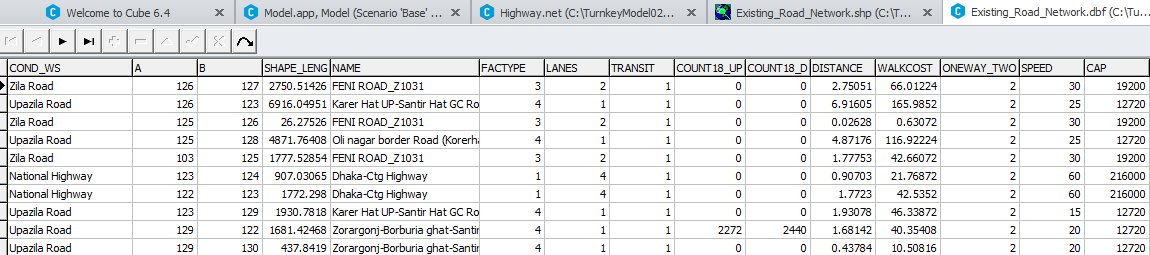 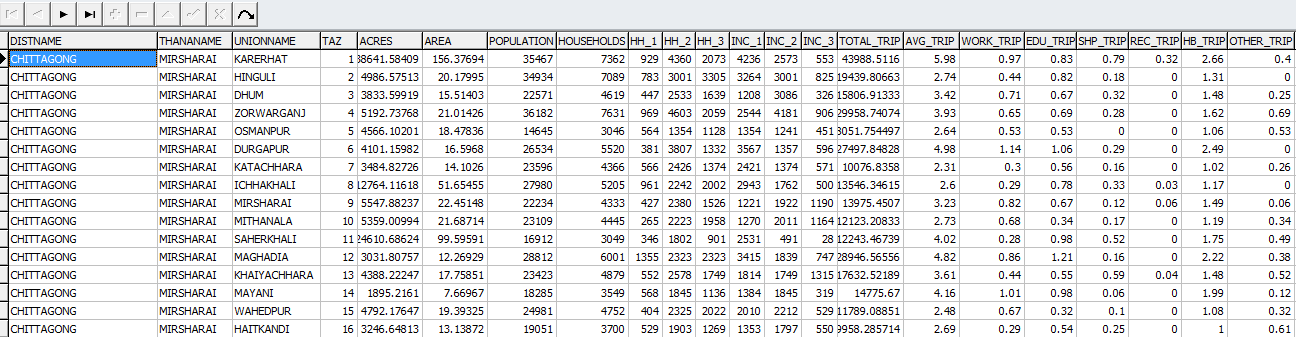 39
Trip Generation
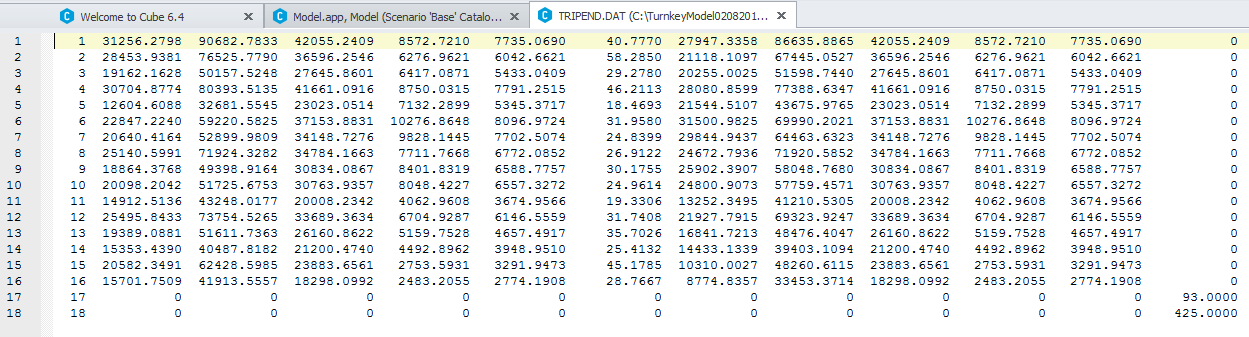 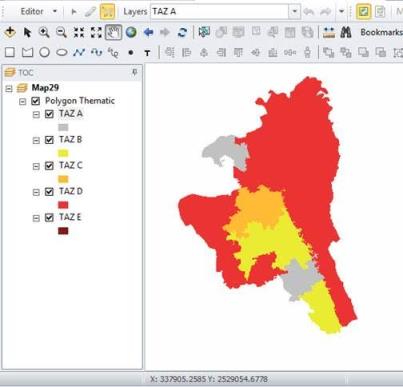 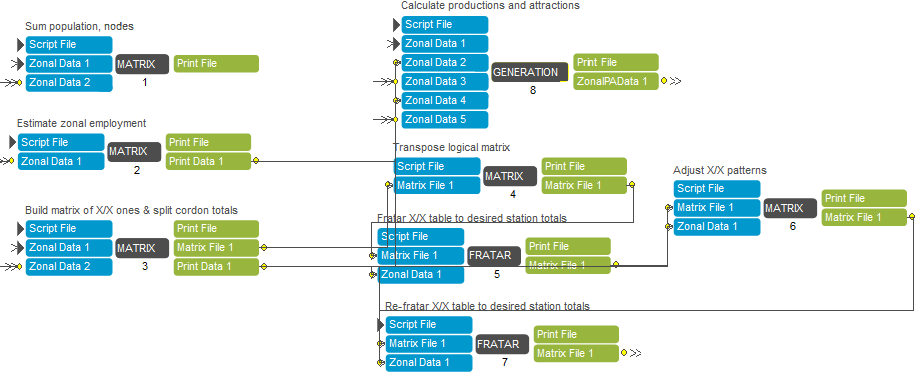 40
Trip Distribution – Work Trips
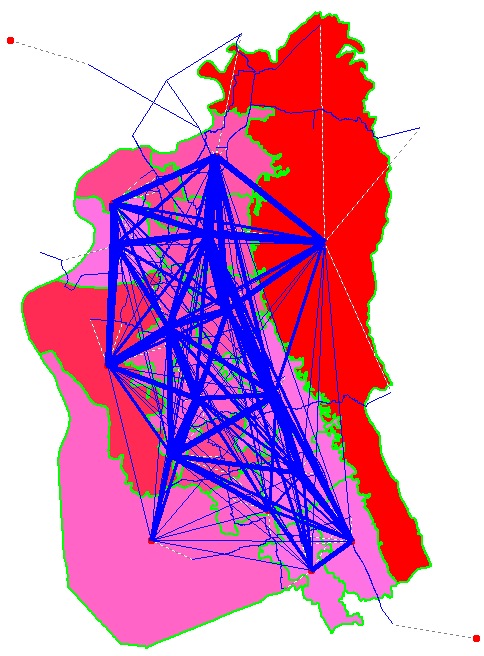 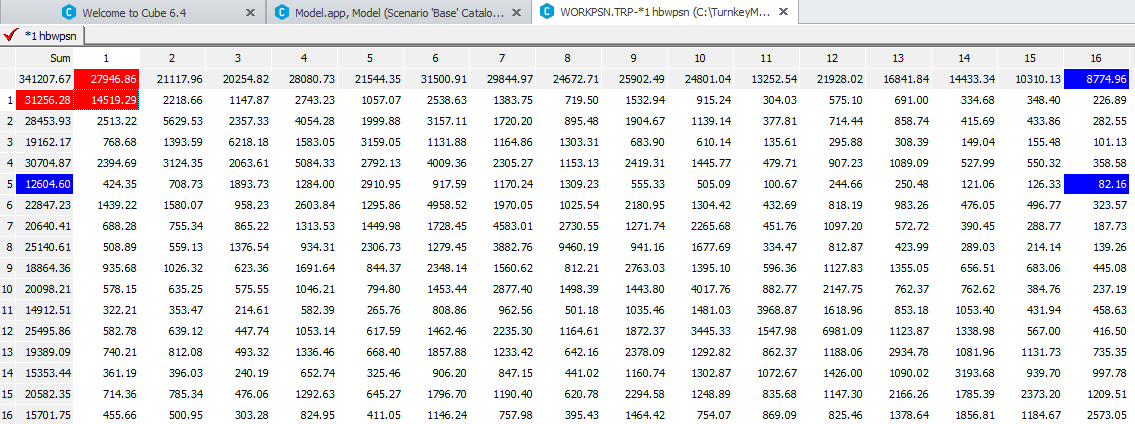 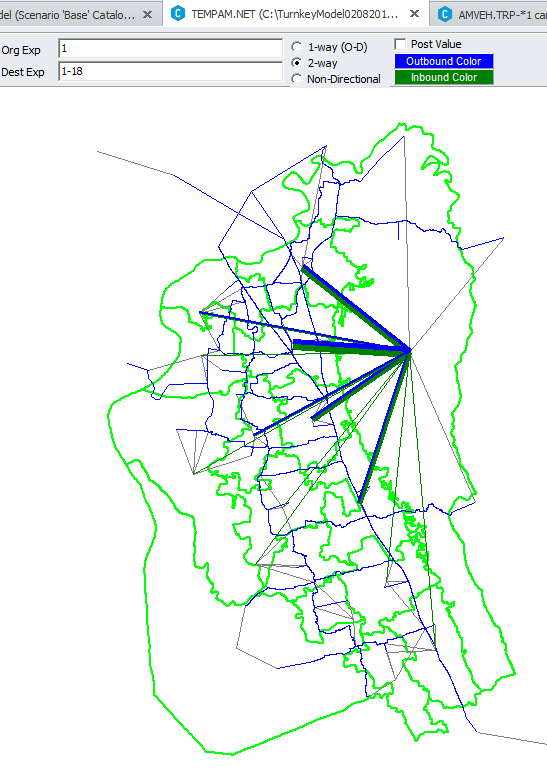 41
Trip Distribution – Non-Work Trips
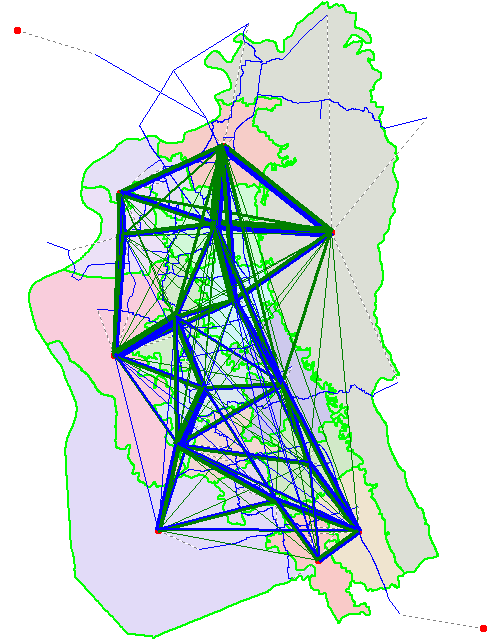 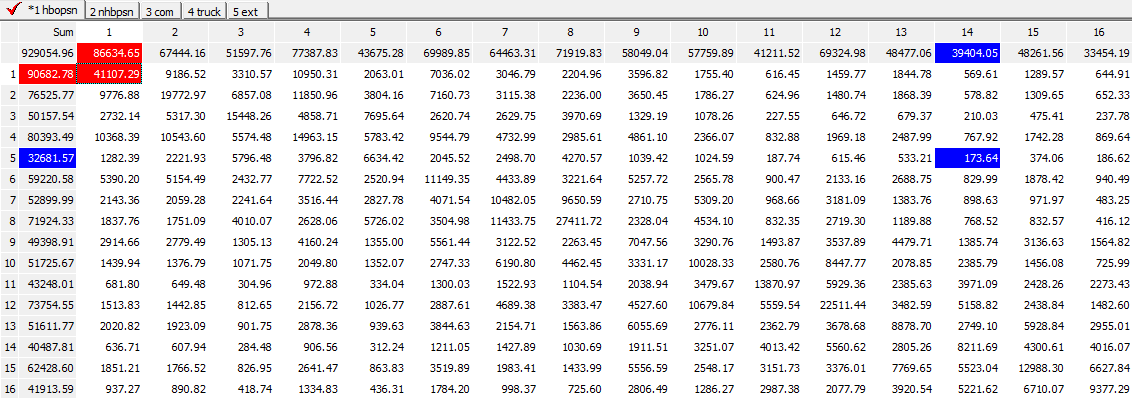 42
Mode Choice (car means PCU)
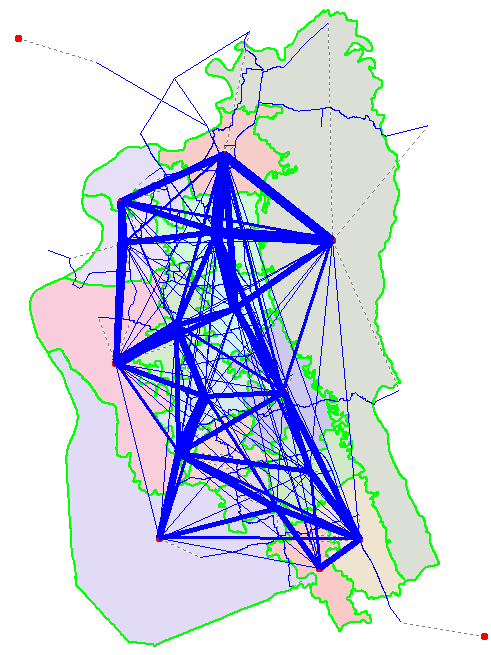 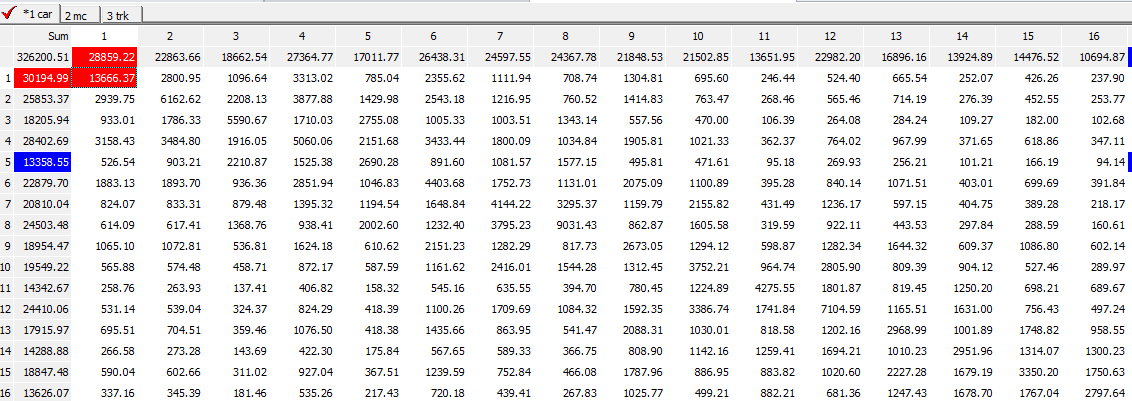 43
Network Assignment
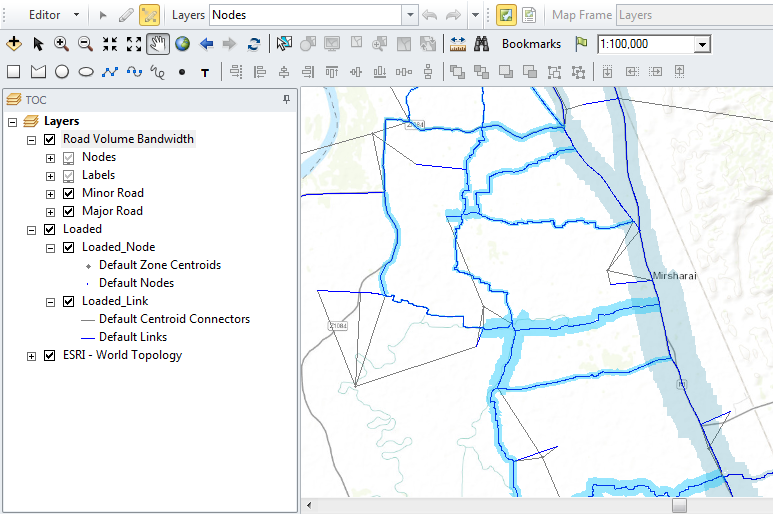 44
Network Assignment – connected with ArcGIS Online
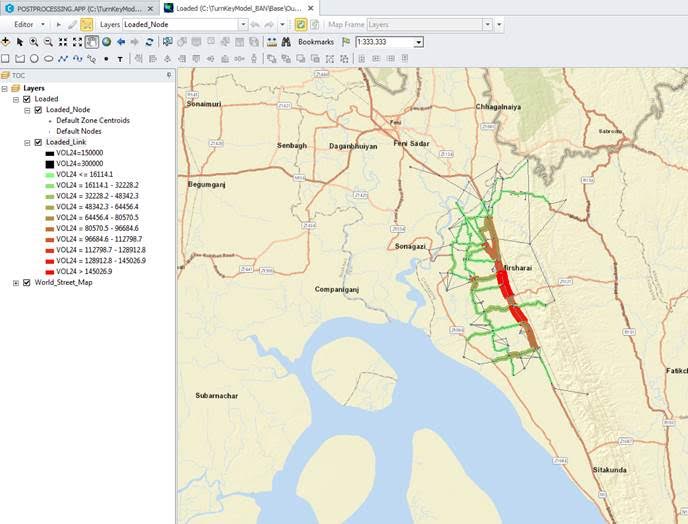 45
Network Assignment
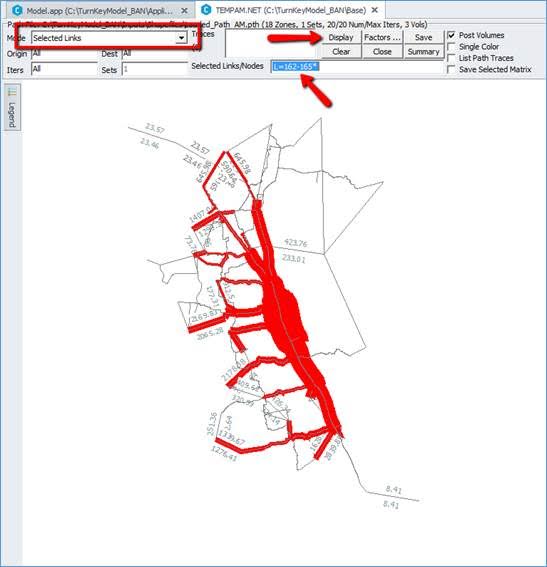 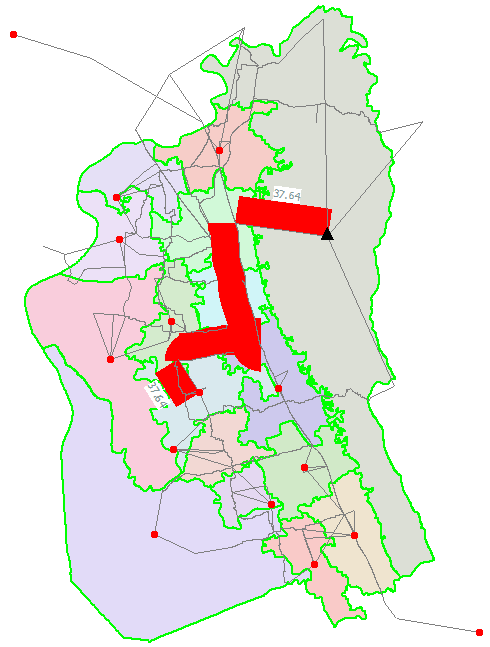 Source of traffic for a specific link
Preferred Route Between Two Zones
46
Proposed Future Road Network
The proposed transportation network is proposed based on the assumption that the BEPZA and BEZA will generate 17 times (3 times from EPZ, 10 times from EZ and 20% induced generation more traffic than that being generated at present in Dhaka EPZ and the initially proposed transportation network should be able to sustain that traffic as well as the existing traffic in Mirsharai during peak hours
Design Criteria
During peak hours, the pedestrian demand will be around 4.5 lacs pedestrian/hour
During peak hour, the vehicular demand will be around 35,000 passenger car units/hour
47
LGED ROAD DESIGN STANDARD AND DESIGN TYPE
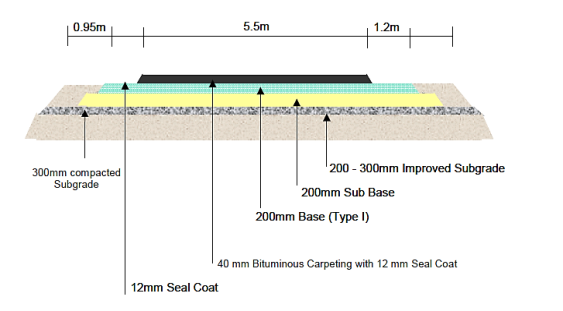 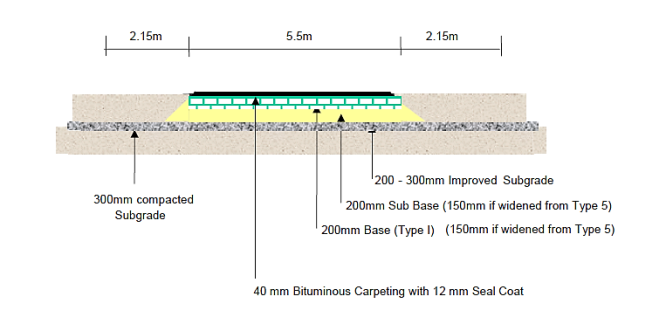 Design Type-4
Design Type-3
Traffic Criteria for Design of Roads (LGED)
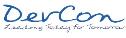 48
RHD ROAD DESIGN STANDARD AND DESIGN TYPE
RHD Design Standard
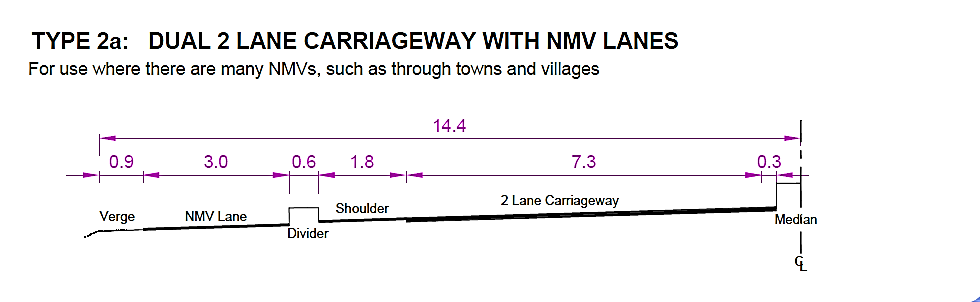 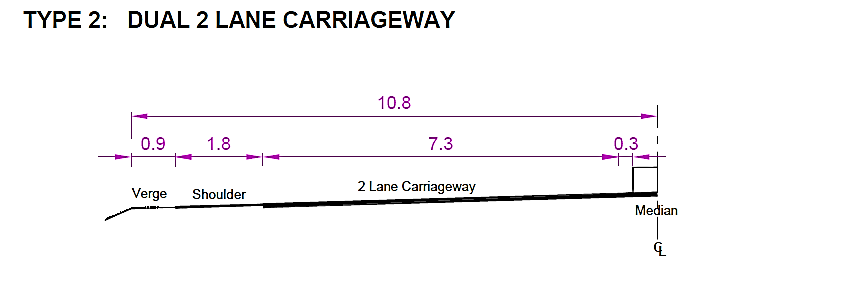 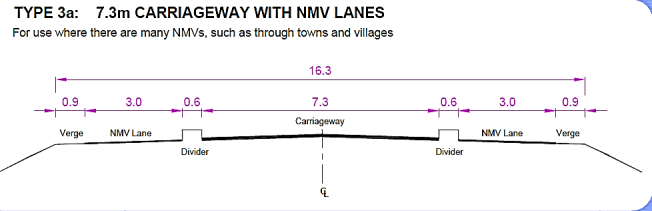 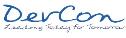 49
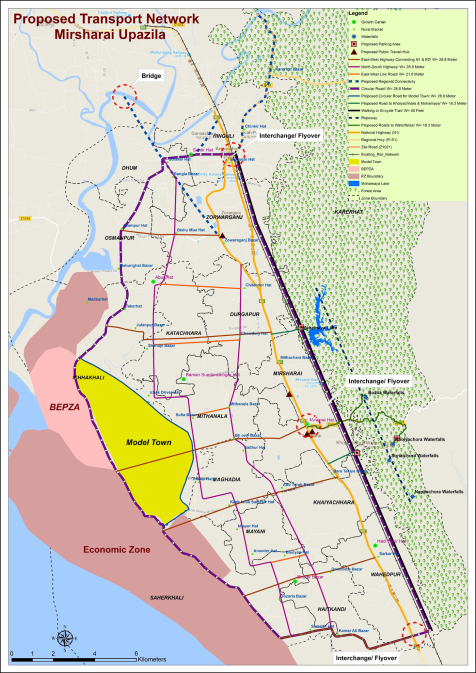 Traffic Surveys Proposed Future Road Network
50
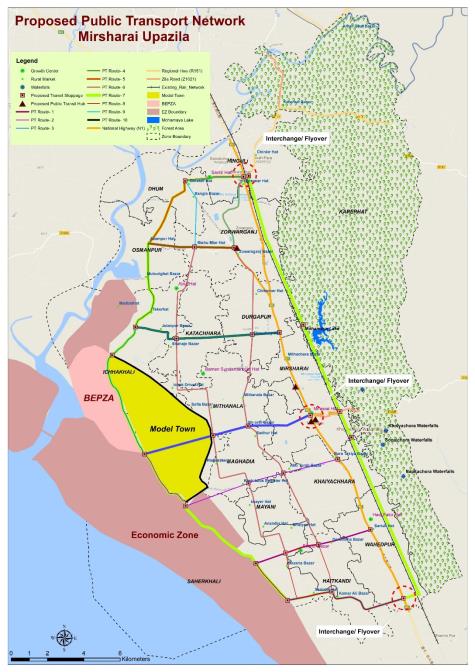 Traffic Surveys Proposed Public Transport Network
Ten (10) public transport routes 
Modes of public transport: City/ Mini bus, Leguna, CNG etc. 
Connecting the western portion of the Circular Road (EZ Embankment road) and the National Highway, N1
Acting as the collector/ distributor of local passengers
Establishing communication with all the unions and major growth centers
Stoppages: Collecting passengers
Transit hub: Parking of public transport
51
Database Schema
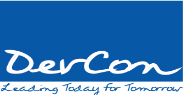 52
Looking Forward
Knowledge Transfer with UDD Officials
Publish reports in Bangla
Update the transportation model upon provision of future land use plan for Mirsharai
A sustainable and prospering Mirsharai through land-use and transportation planning!
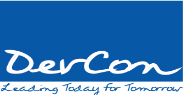 53
Question and Comments
Please share your queries and valuable comments
54
Thank You 
For Your Kind Attention
Contact Us:
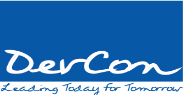 DevConsultants Limited
Address: House No. 69, Road No. 16, Block-A, Banani, Dhaka-1213, Bangladesh.
Telephone: +88 02 55035214-16; Mobile: +880 1856 333 121
E-Mail: devcon@devconbd.com
Website: www.devconbd.com
55